ESSAY

An essay is a piece of writing, usually from a writer's personal point of view on a particular topic.
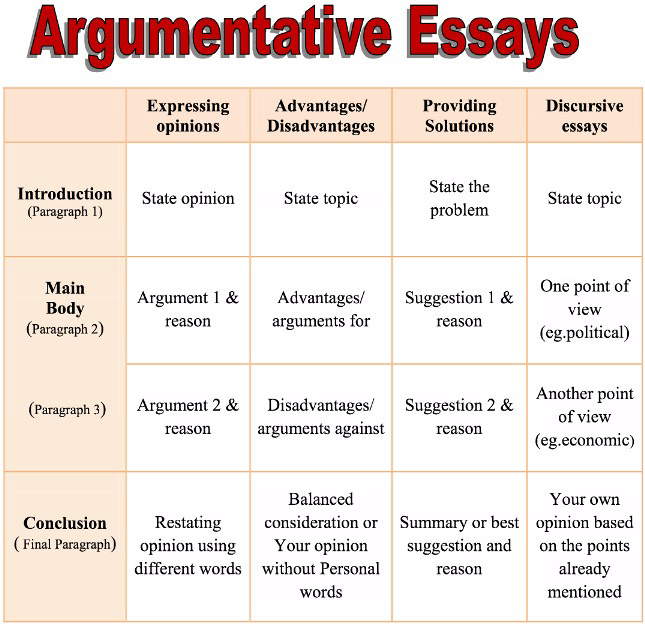 For and against essays present both sides of an issue, discussing points in favour of a particular topic as well as those against, or the advantages and disadvantages of a particular question. Each point should be supported by justifications, examples, and/or reasons. The writer's own opinion should be presented only in the final paragraph.
Opinion essays present the writers personal opinion concerning the topic, clearly stated and supported by reasons and/or examples. The opposing viewpoint and reason should be included in a separate paragraph before the dosing one, together with an argument that shows it is an unconvincing viewpoint. 
The writer's opinion should be included in the introduction, and summarized/restated in the conclusion.
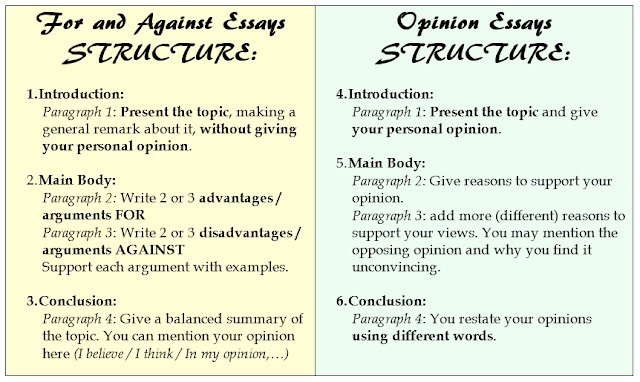 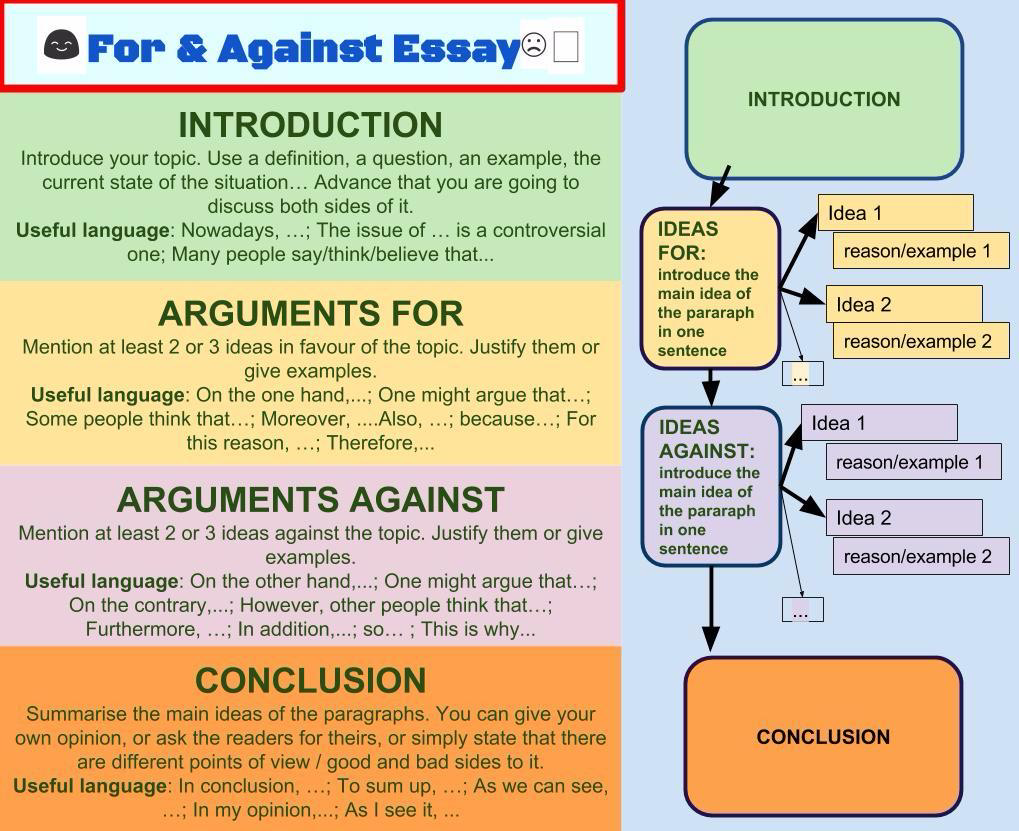 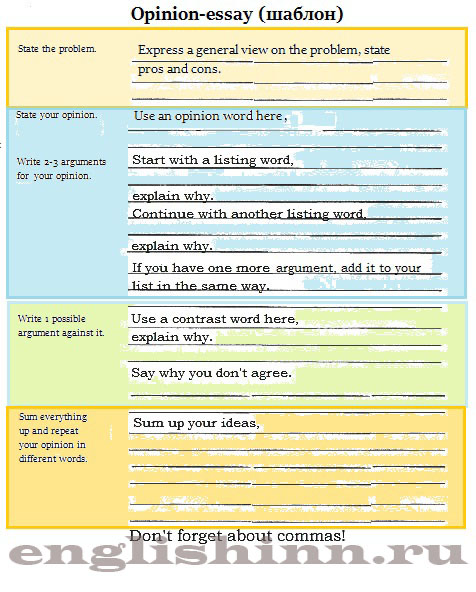 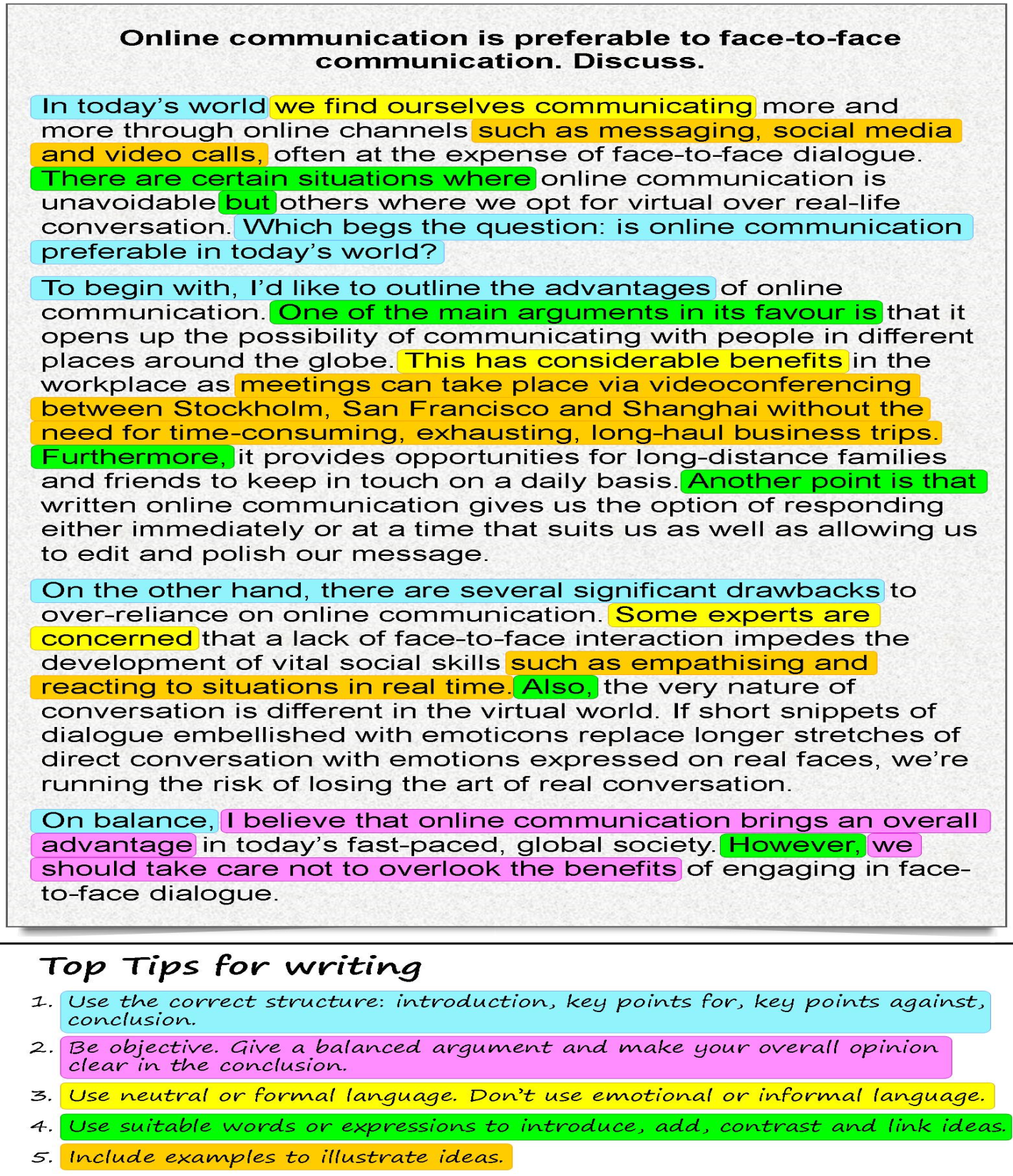 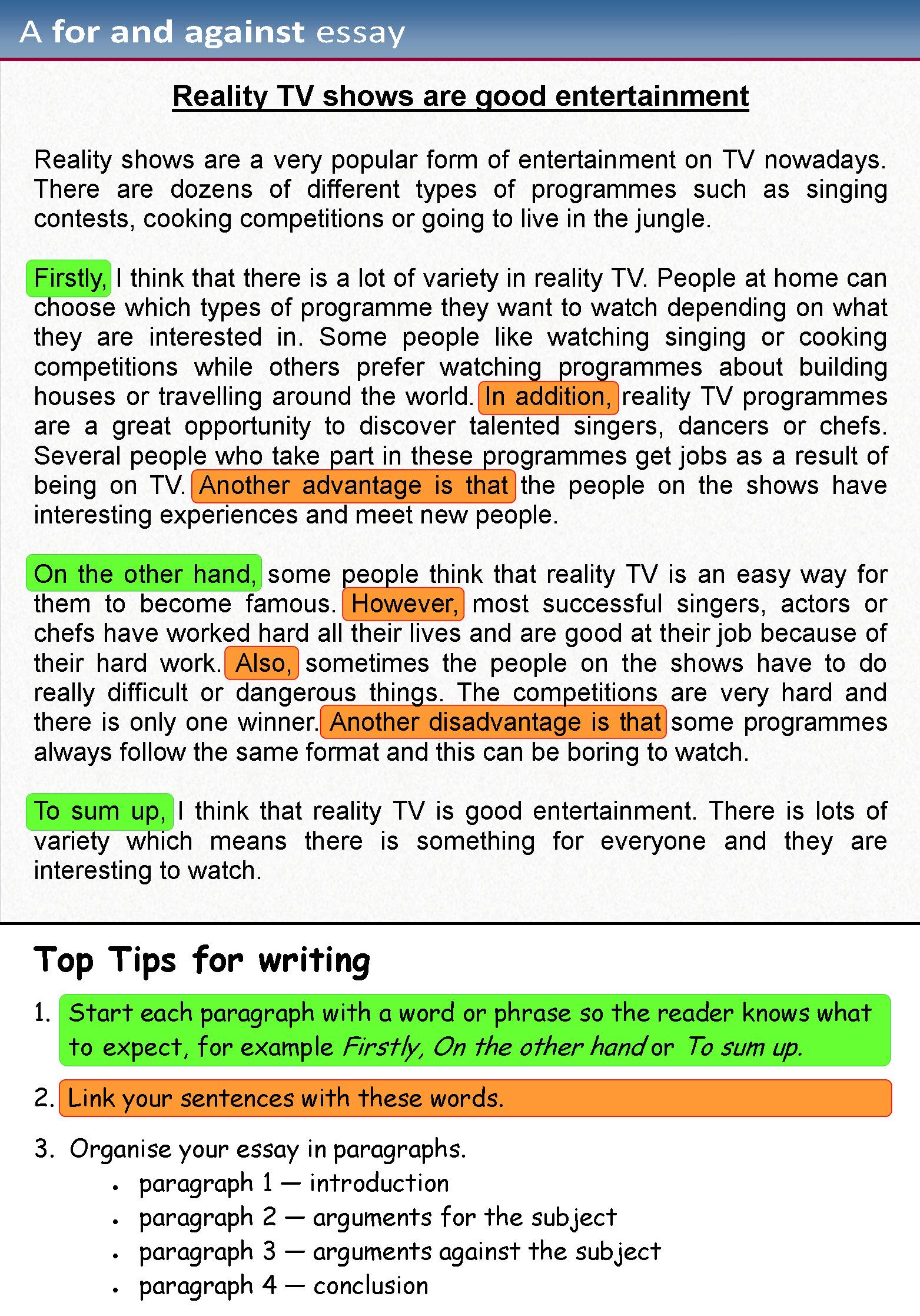 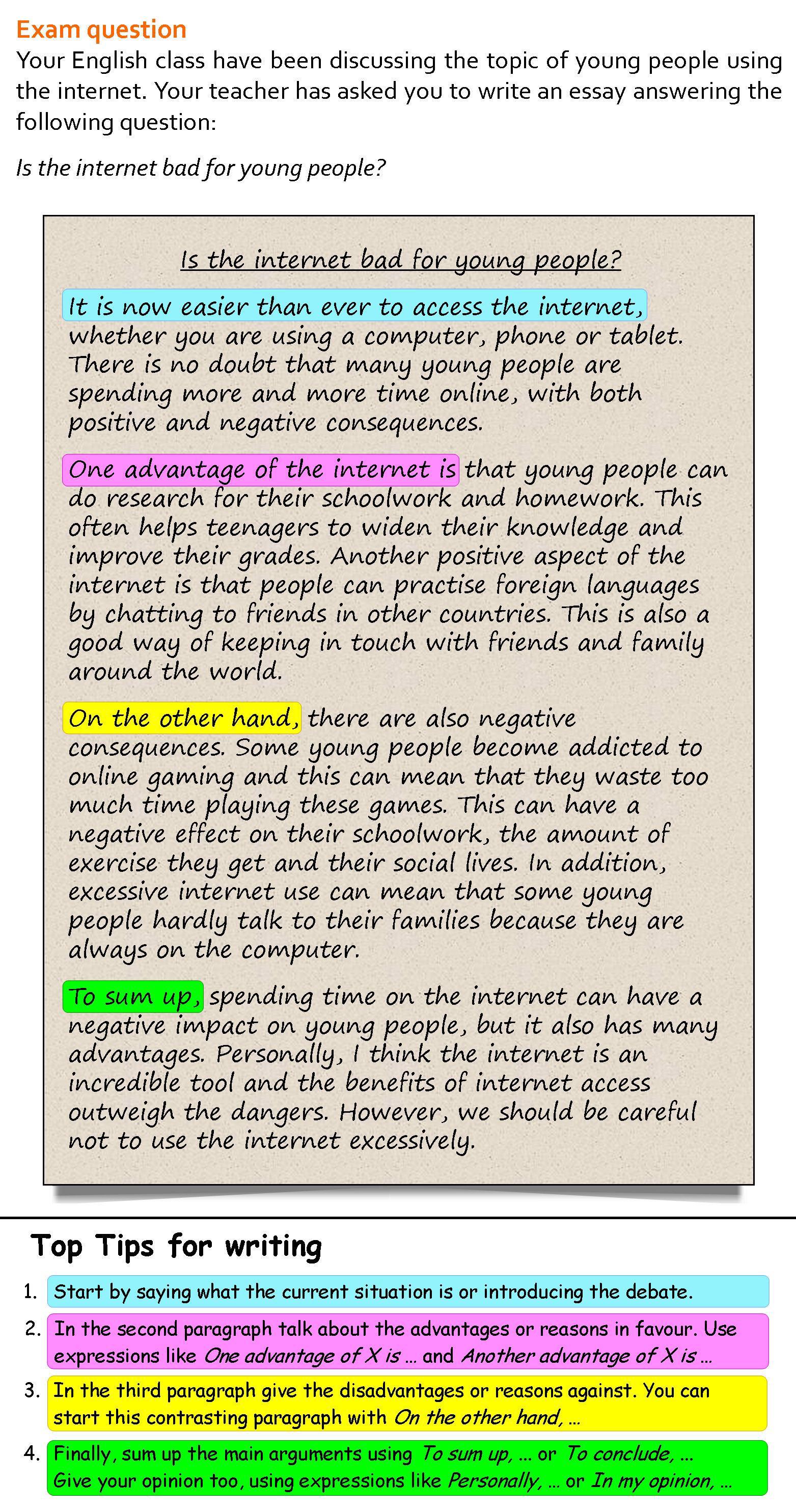